Title VI Training
Civil Rights Division, Title VI Program
Title VI is a Federal LawTitle VI of the Civil Rights Act of 1964 (42 U.S.C. 2000d)
The Law States:
“No person in the United States shall, on the grounds of race, color, or national origin, be excluded from participation in, be denied the benefits of, or be subjected to discrimination under any program or activity receiving Federal financial assistance.“
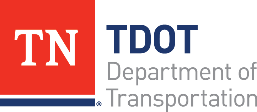 2
Training Objectives
To ensure all management staff, subrecipients, contractees, and service beneficiaries are aware of the provisions of Title VI of the Civil Rights Act of 1964, and that the minimum requirements to be in compliance with its rules, laws, and regulations are met.
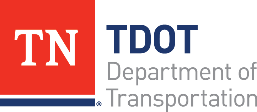 3
Other Nondiscrimination Authorities
The following nondiscrimination authorities expanded the  range and scope of Title VI coverage:
The 1970 Uniform Act (42 U.S.C 4601) – protection for people whose real property
       is acquired, or who move as a result of projects receiving federal funds

Section 504 of the 1973 Rehabilitation Act  (29 U.S.C 790) – protection for individuals with disabilities

Federal Highway Act of 1973 - Gender Added (23 U.S.C. 324) 

The 1975 Age Discrimination Act (42 U.S.C 6101)

Executive Order 12898 in Environmental Justice (EJ) - protection for Minority and Low-Income communities

Executive Order 13166 on Limited English Proficiency (LEP)
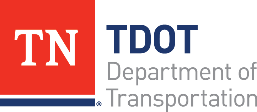 4
To Be Compliant With Title VI
Your Agency Must:

Appoint a Title VI coordinator

Participate in TDOT’s Title VI training

Provide Title VI training to agency employees

Develop and post a Title VI Nondiscrimination policy/statement in visible areas (to include website)
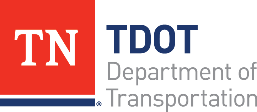 5
To Be Compliant With Title VI (cont’d)
Your Agency Must:

Acquire signed Title VI Nondiscrimination Assurances

Monitor ethnicity and gender of contractors and subcontractors to ensure diversity and DBE utilization
 
Include Title VI Nondiscrimination Assurances in all contracts

Inform customers about Title VI annually and disseminate information to the public (i.e. website, poster, utility bill, water bill, newspaper ,radio, etc.)
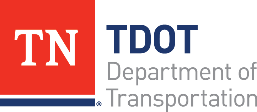 6
Promote the Utilization of Certified Disadvantaged Business Enterprises (DBEs)
Disadvantaged Business Enterprises (DBEs) are firms owned by small, minorities, women-owned, and other socially and economically disadvantaged persons.

Your Agency Must:

Provide the opportunity for participation on TDOT federally funded contracts by means of:

Outreach to Certified DBEs on both goal and non-goal projects;

Solicit Certified DBEs through all reasonable and available means (e.g., pre-bid meetings, advertisement, TDOT DBE list, etc.);
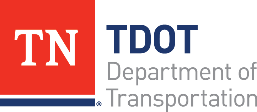 7
Promote the Utilization of Certified Disadvantaged Business Enterprises (DBEs) cont’d
Disadvantaged Business Enterprises (DBEs) are firms owned by small, minorities, women-owned, and other socially and economically disadvantaged persons.

Your Agency Must:

Provide the opportunity for participation on TDOT federally funded contracts by means of:

Arrange times for presentation of bids, quantities, specifications and delivery schedules in ways that facilitate DBEs’ participation;

Ensure that bid notices and requests for proposals are available to DBEs in a timely manner; and,

Advertise with local and minority media resources.
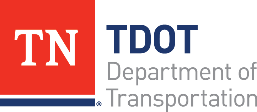 8
Develop a Public Participation Plan
Engage the public –make communities aware of your agency’s projects and/or services to allow for input in the decision-making process

Your Agency Must:

Conduct public meetings/hearings in centralized locations;

Conduct public meetings/hearings at convenient times for communities that will be impacted;

Advertise with local and minority owned media resources; and,

Publicize meeting/hearing’s dates and locations through agency’s website and various other media.
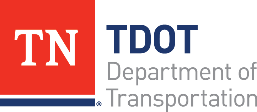 9
Ensure your Contractors & Subcontractors Follow the Same Guidelines
Subrecipients must ensure that all contractors and subcontractors awarded TDOT funded contracts adhere to Title VI and all other  nondiscrimination authorities.
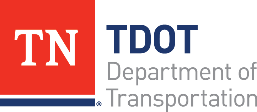 10
Minority and Women Representation on Planning Boards & Commissions
The inclusion of minorities and women on planning boards and commissions is critical in establishing an equal access planning system. Subrecipients cannot “deny a person the opportunity to participate as a member of a planning, advisory, or similar body which is an integral part of the program.”
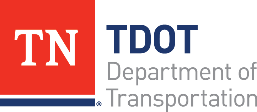 11
Have a Written Title VI Complaint Process & Complaint Log
That:
Instructions on how to file a complaint;
Notifies the complainant that a complaint must filed within 180 days of the alleged occurrence or when the alleged discrimination became known to the complainant;
Notifies the complainant that the complaint should be in writing and signed;
Informs complainant on determining the jurisdiction, acceptability, and the need for additional information upon receipt to investigate the merit;
Instructs complainant on other agencies a complaint could/should be filed with for investigation, and that the complaint should be forwarded to TDOT;
Provides a timeline for length of investigation and final action within 60 days; and,
Provides appeal instructions.
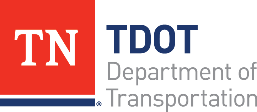 12
Executive Order 13166
Limited English Proficiency (LEP) – EO 13166 requires Federal agencies and agencies receiving federal assistance to examine the services they provide, identify any need for services to those with limited English proficiency (LEP), and develop and implement a system to provide those services so LEP persons can have meaningful access to them.
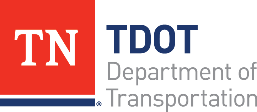 13
Limited English Proficiency (LEP)
Who is a LEP Person?

An individual who has a limited ability to read, write, speak, or understand English because English is not the individual’s primary language.
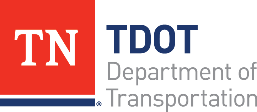 14
Take Reasonable Steps to Ensure Meaningful Access to Programs and Activities of LEP Persons
Conduct an assessment of community/county’s population by using the:

Four Factor Analysis

	1.  	Number or proportion of LEP persons eligible for services or likely 	to be encountered;

	2. 	The frequency with which LEP persons come into contact with the 	program;

3. 	The nature and importance of the program, activity, or service 	provided by the program (agency);  and,

	4.  Resources available and cost to the agency.
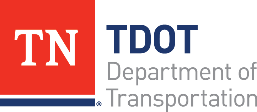 15
Evaluate Current Practices
Identify actions already being taken and existing tools that can be used to provide meaningful access;

Inventory existing materials that have been translated into other languages;

Ensure staff is awareness of procedures; and, 

Develop a response plan (have procedures in place to ensure the are no barriers to participation in your programs and activities).
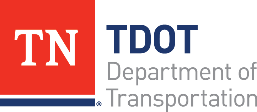 16
Executive Order 12898
Environmental Justice (EJ) - EO 12898, each Federal agency (agencies receiving federal assistance) must identify and address, as appropriate, disproportionately high and adverse human health or environmental effects of its programs, policies, and activities on minority and low-income populations.
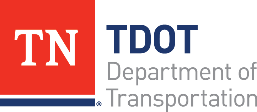 17
Develop an Environmental Justice Process
That includes:

Aims for fair treatment and protection from environmental hazards for all; 
Provides meaningful involvement in decision-making means inclusive and accessible for all people;
Provides good community impact assessments addressing the concerns of all people;
Documents efforts taken to identify and engage minority and low-income populations; and,
Provides an analysis for each alternative that offsets the benefits needed to be considered before making a determination.
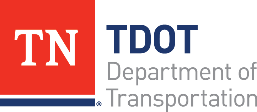 18
Noncompliance
Failure or refusal to comply with Title VI of the Civil Rights Act of 1964, other applicable Civil Rights Laws, and implementing departmental regulations.
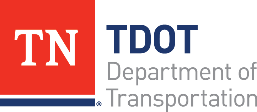 19
Sanctions for Noncompliance
If your agency is found to be noncompliant with Title VI of the 1964 Civil Rights Act and other nondiscrimination authorities, your agency could be subject to:

Withholding of payments under the contract until the compliance is met, and/or

Cancellation, termination or suspension of the     contract, in whole or in part
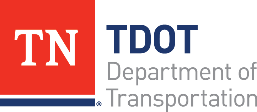 20
Title VI Related Videos
The following slides contain the U.S. Department of Justice’s videos for optional learning:
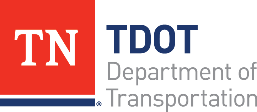 21
Understanding and Abiding by Title VI of the Civil Rights Act of 1964
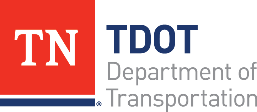 22
Providing Meaningful Access for Limited English Proficient (LEPs) Individuals
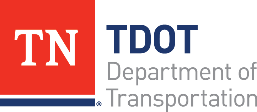 23
Title VI Program Staff & Contact Information
Phone: 615.741.3681            Toll Free: 1.888.370.3647
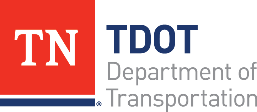 24
Thank You for Your Participation
Diversity = Power!
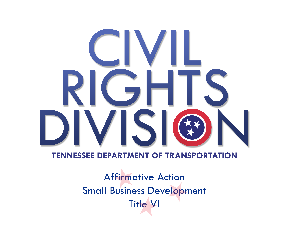 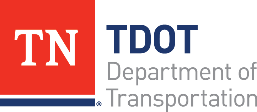 25